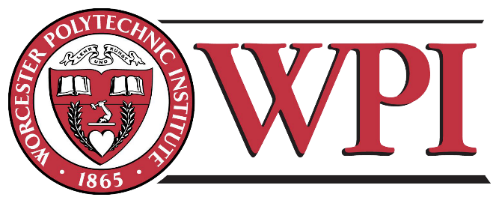 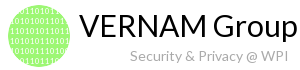 A Tale of Two Shares: Why Two-Share Threshold Implementation Seems Worthwhile and Why it is Not
Cong Chen, Mohammad Farmani and Thomas Eisenbarth
Vernam Group at Worcester Polytechnic Institute, USA
ASIACRYPT 2016, Hanoi, Dec 8, 2016
12/6/2016
1
Outline
Motivation and Background
Two-share TI masking
Implementation results
Leakage Analysis
Conclusion
12/6/2016
2
[Speaker Notes: 1.citations: TI, Consolidating, d+1 did not discuss 2nd order leakage
2.]
Motivation
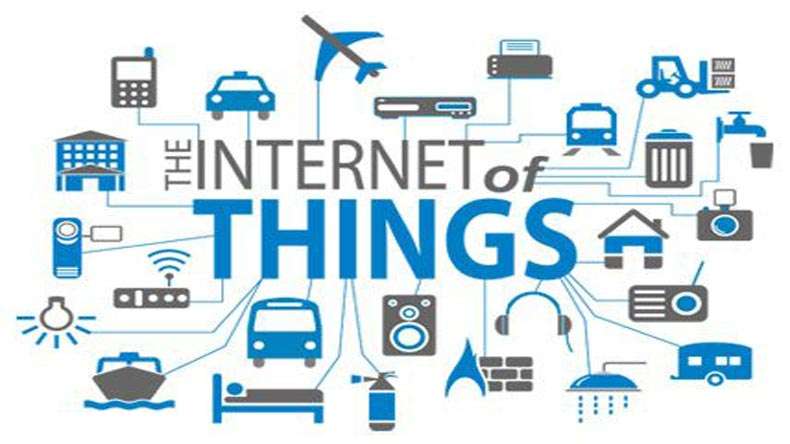 Tailored for constrained applications – Lightweight Cryptography.
Physical security, e.g., side-channel leakage resistance.
Efficient Implementations in terms of area and other costs.
12/6/2016
3
[Speaker Notes: Change figures;]
Threshold Implementation(TI)
Correctness; Non-completeness; Uniformity
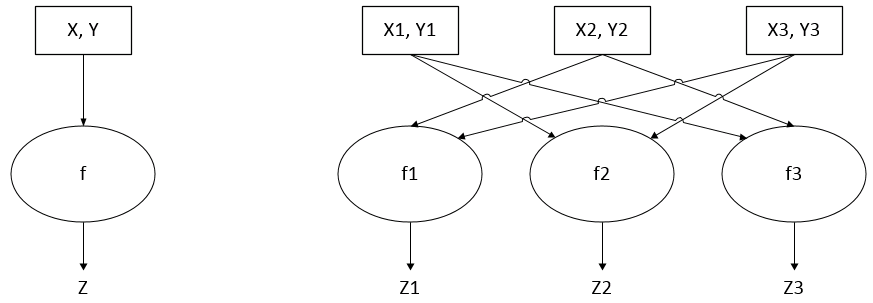 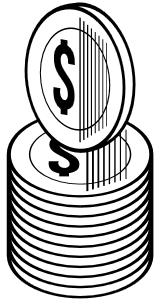 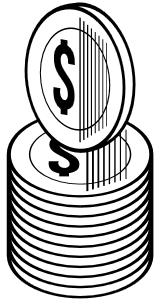 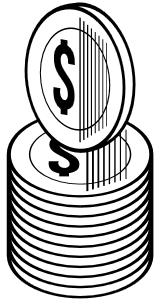 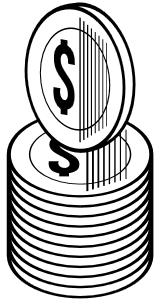 Nikova, S., Rechberger, C., Rijmen, V.: Threshold implementations against side-channel attacks and glitches. ICICS 2006.
12/6/2016
4
How many shares?
t: degree of nonlinearity; d: protection order
Reparaz, O., Bilgin, B., Nikova, S., Gierlichs, B., Verbauwhede, I.: Consolidating Masking Schemes. CRYPTO 2015
De Cnudde, T., Reparaz, O., Bilgin, B., Nikova, S., Nikov, V., Rijmen, V.: Masking AES with d + 1 Shares in Hardware. CHES 2016.
Hannes Gross and Stefan Mangard and Thomas Korak. Domain-Oriented Masking: Compact Masked Hardware Implementations with Arbitrary Protection Order. CARDIS 2016
12/7/2016
5
Simon
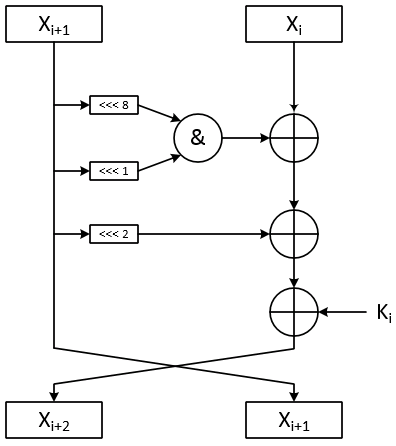 Interesting Features:
Optimized for hardware
Algebraic degree: 2
Fully bit-serializable
12/6/2016
6
[Speaker Notes: Simple lightweight operation; fit bit-serialization; add texts to address those; algebraic depth]
Outline
Motivation and Background
Two-share TI masking
Implementation results
Leakage Analysis
Conclusion
12/6/2016
7
From 3-share to 2-share
Trivial for linear function:
Correct;
Non-Complete;
Uniform;
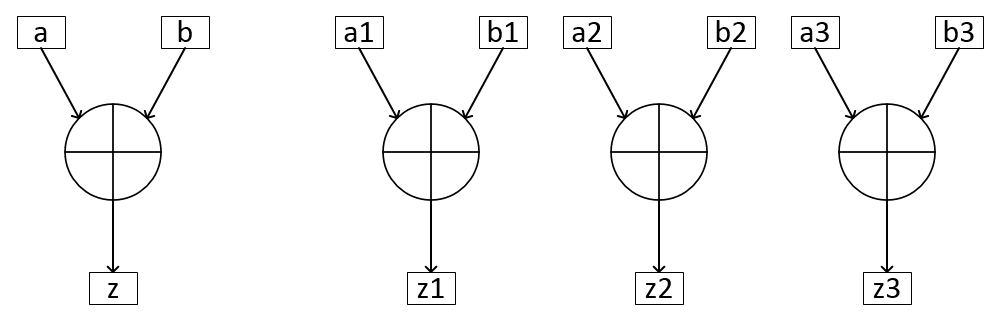 12/7/2016
8
From 3-share to 2-share
Non-linear function:
Pipelining!
Correct;
Non-Complete;
Uniform;
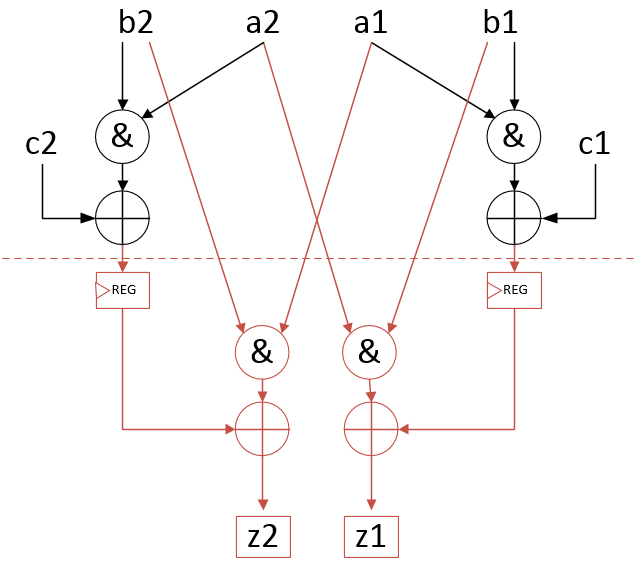 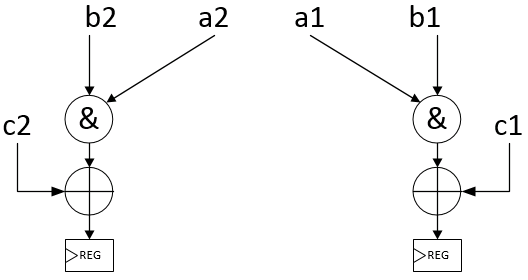 Compared with 3-share:
Less randomness
Less logic operations
Two extra flip-flops
Two stages
9
12/6/2016
[Speaker Notes: Try to visualize the pipelining of two shares; move down the two AND operation;using virtual regs]
A potential pitfall
PDF for 2-share of 1 bit
PDF for 3-share of 1 bit
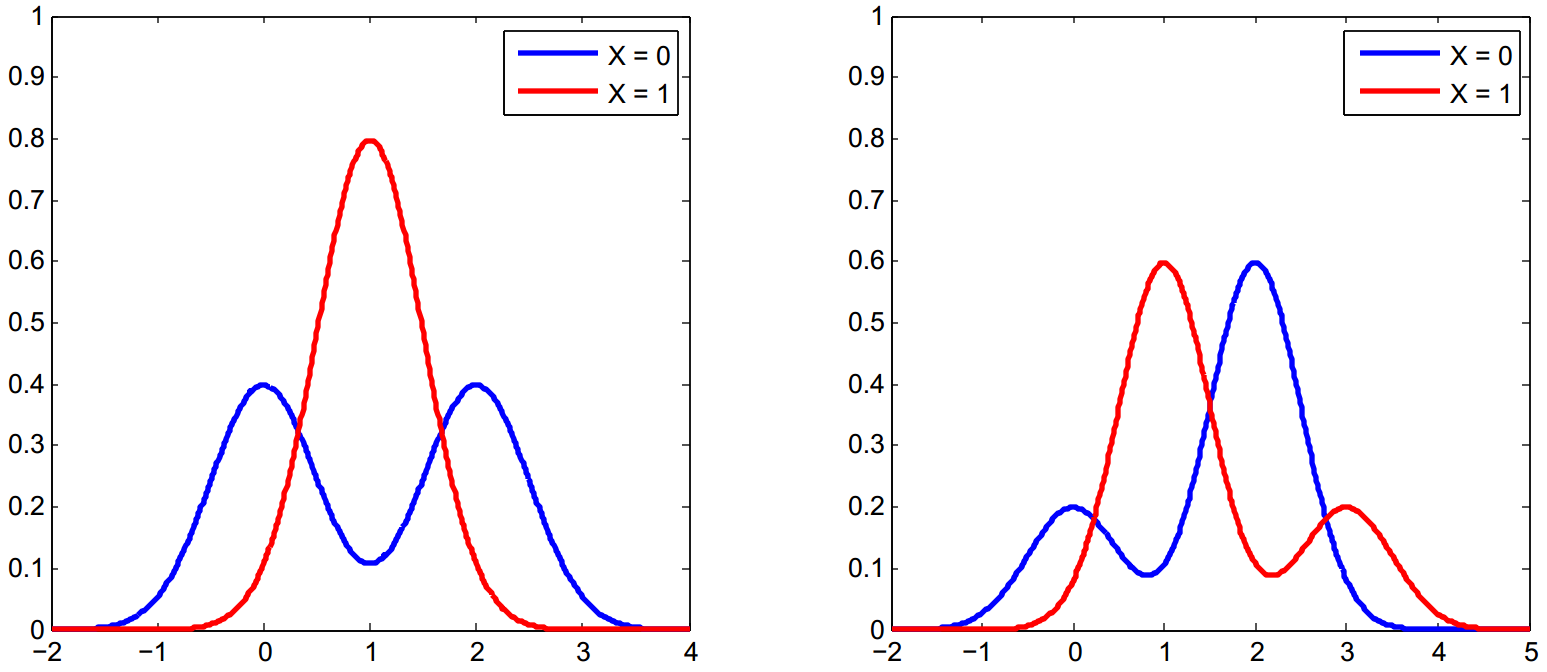 Same mean;
Same variance;
Same mean;
Different variance;
12/6/2016
10
[Speaker Notes: Instead of using table, use simple texts; explain the equal mean and different variance in 2TI.]
Application on Simon (round-based)
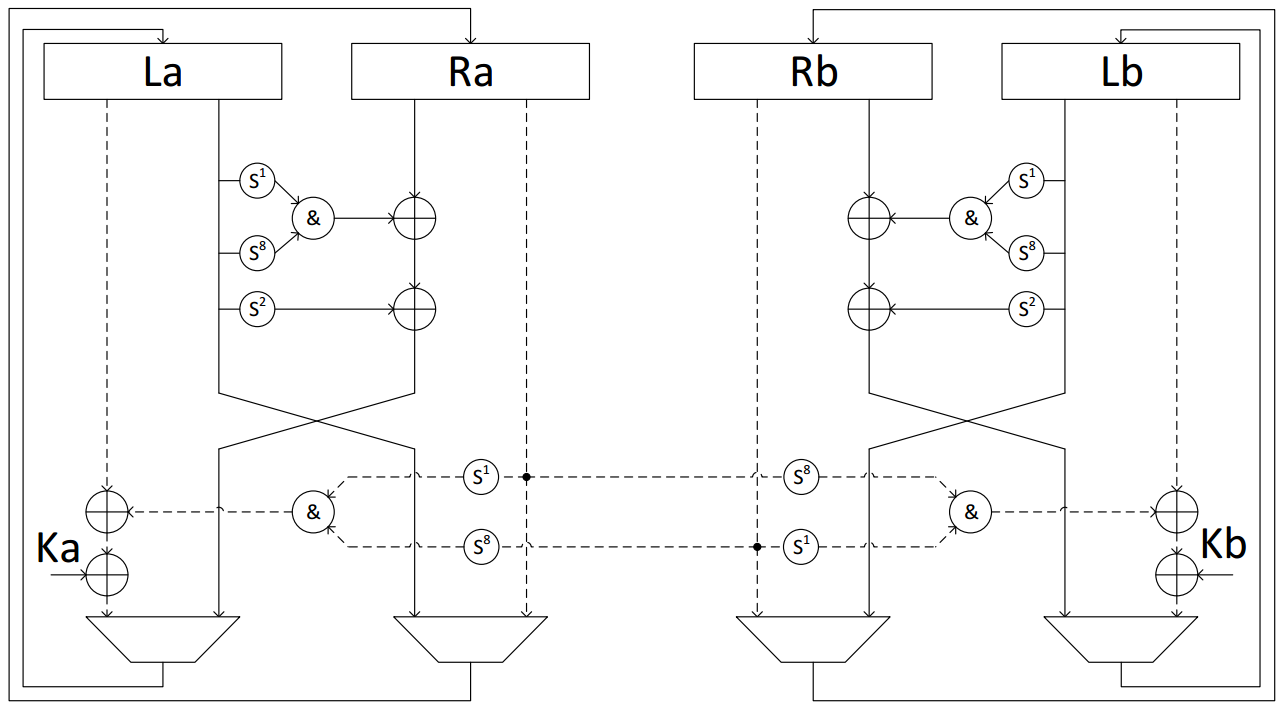 Two stages each round;
   - Two clock cycles;
Correctness;
Non-completeness
Uniformity
Solid line: 1st clock cycle;  
Dotted line: 2nd clock cycle
12/6/2016
11
Application on Simon (bit-serialized)
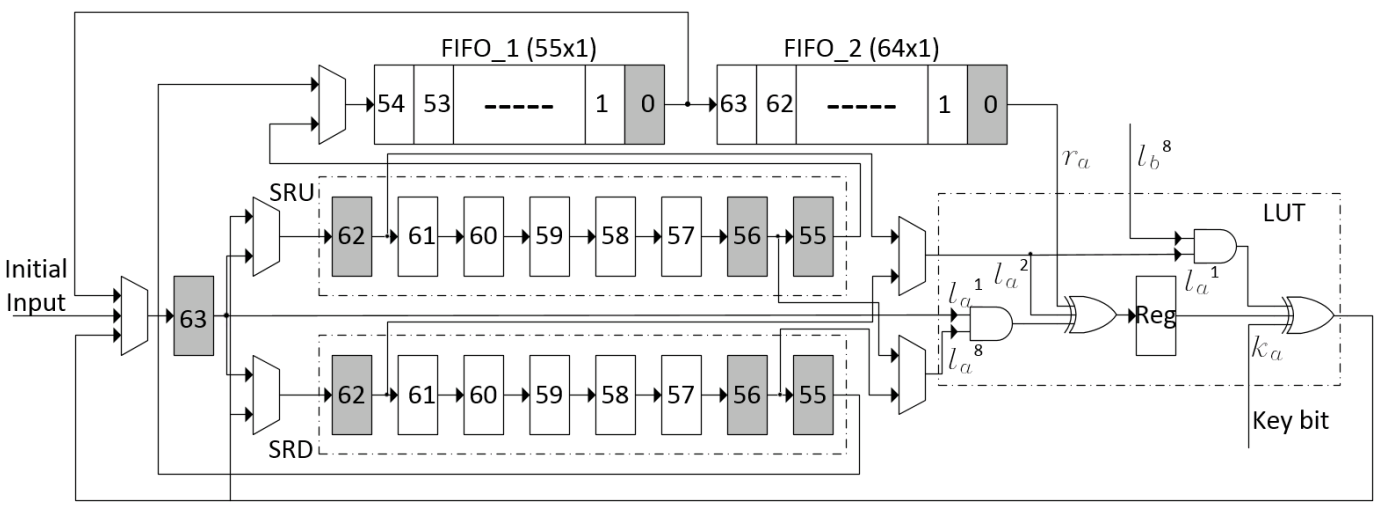 Bit-serialized;
Pipelining;
Correctness;
Non-completeness
Uniformity
Poschmann, A., Moradi, A., Khoo, K., Lim, C.W., Wang, H., Ling, S.: SideChannel Resistant Crypto for less than 2,300 GE. Journal of Cryptology 24(2) 2011
Shahverdi, A., Taha, M., Eisenbarth, T.: Silent Simon: A Threshold Implementation under 100 Slices. HOST 2015.
12/7/2016
12
[Speaker Notes: Too much detail in figure; mention previous works from VT as well]
Outline
Motivation and Background
Two-share TI masking
Implementation results
Leakage Analysis
Conclusion
12/6/2016
13
Slice Registers
12/6/2016
14
Slice LUTs
12/6/2016
15
Throughput (Mbps)
12/6/2016
16
[Speaker Notes: Drop present; using percentage comparison to show how pipelines save performance;]
Outline
Motivation and Background
Two-share TI masking
Implementation results
Leakage Analysis
Conclusion
12/6/2016
17
Theoretical Analysis
2-TI Present Sbox as a target.
Hamming weight leakage model.
1st order and 2nd order analyses
T-test and CPA attack
12/6/2016
18
Theoretical Analysis
1st order analyses on Present Sbox
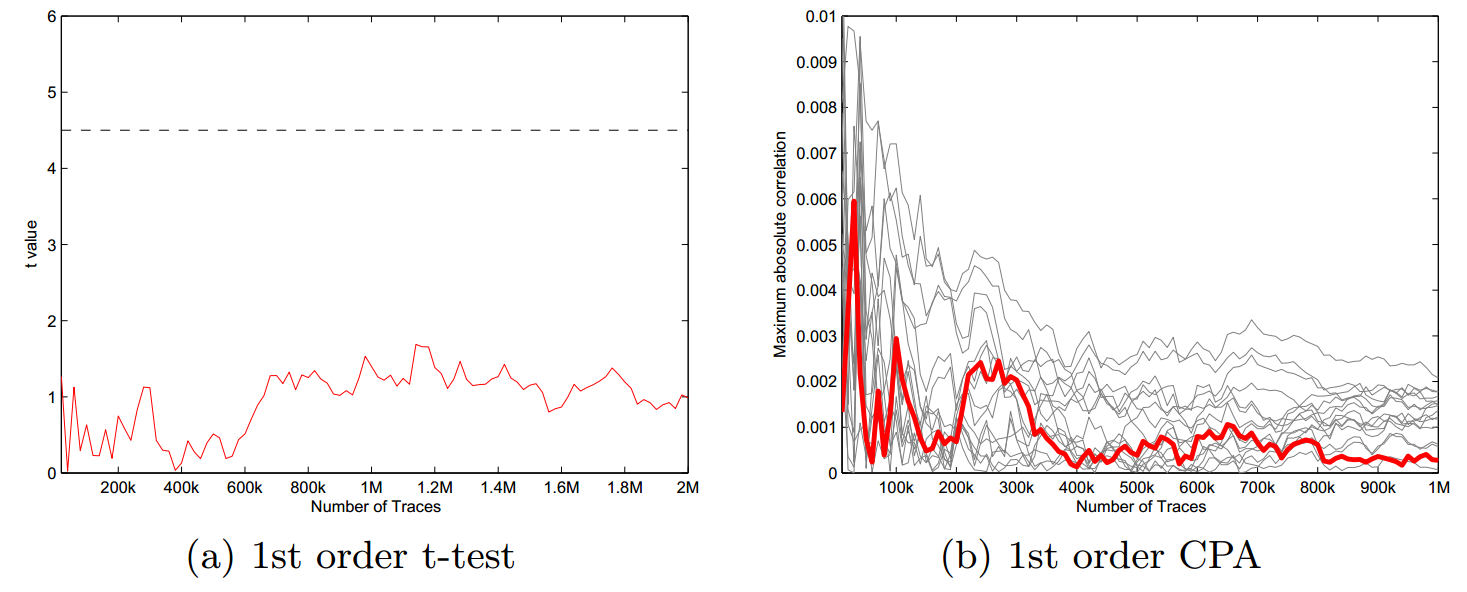 12/6/2016
19
Theoretical Analysis
2nd order analyses on Present Sbox
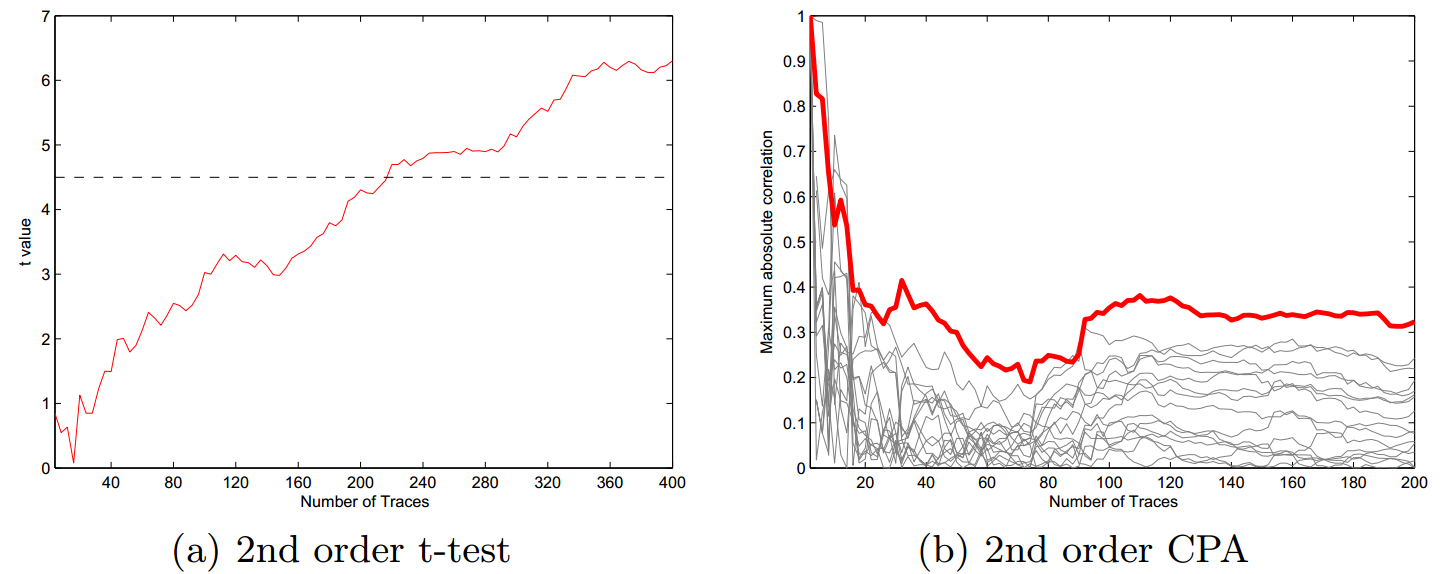 12/6/2016
20
Practical Analysis
Targets: 2TI/3TI round-based Simon, 2TI Present
Platform: SASEBO-GII clocked at 3MHz; 
Oscilloscope: Tektronix DPO; 100MS/sec;
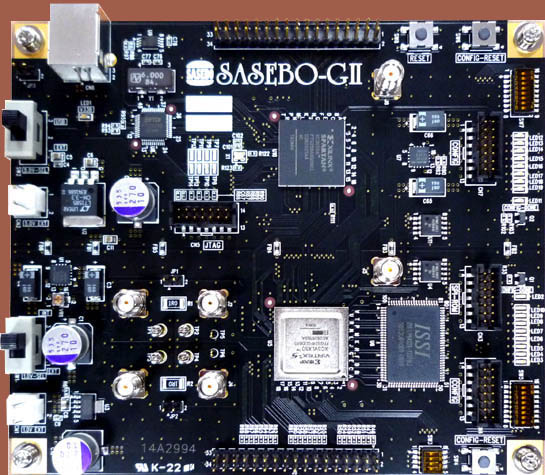 12/6/2016
21
Analyses on Simon (2TI Round-based)
T-test analyses on 2TI Simon
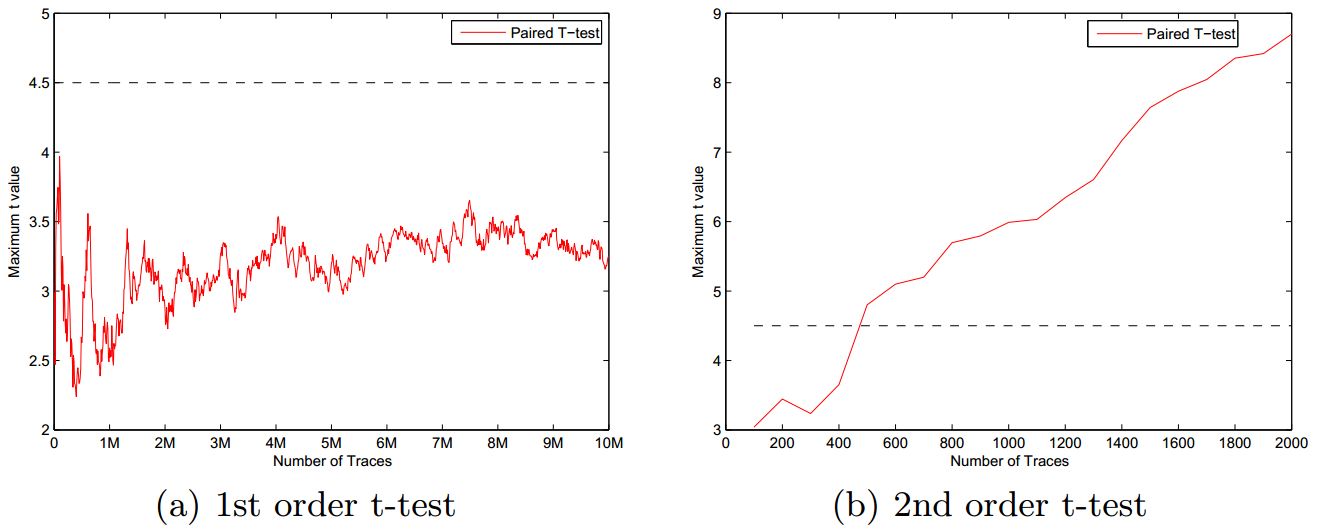 12/6/2016
22
Analyses on Simon (3TI Round-based)
T-test analyses on 3TI Simon
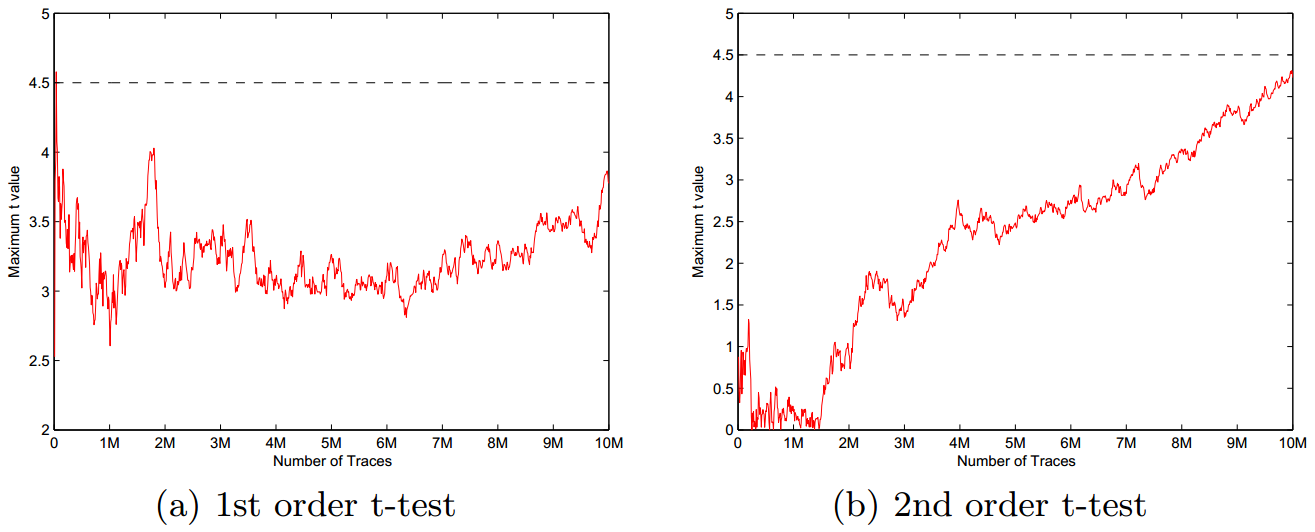 12/6/2016
23
2nd order CPA on 2-TI Simon
Number of traces vs. Correlation Coefficient
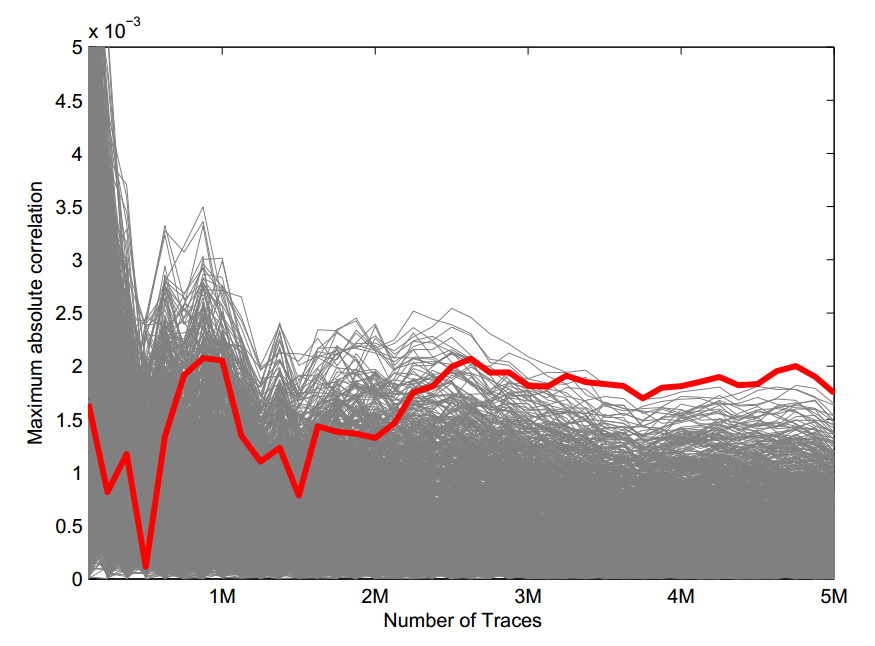 12/6/2016
24
[Speaker Notes: Present only; Mention profiled attack will improve]
2nd order CPA on 2-TI Present
Number of traces vs. Correlation Coefficient
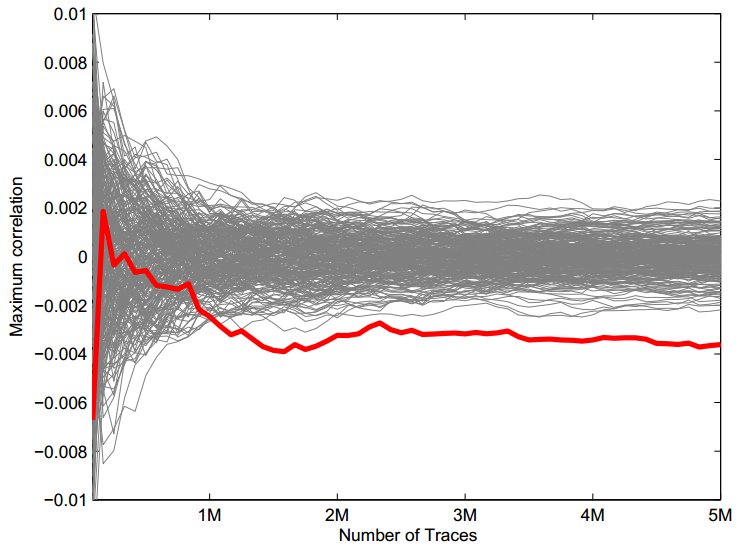 12/6/2016
25
[Speaker Notes: Present only; Mention profiled attack will improve]
Outline
Motivation and Background
Two-share TI masking
Implementation results
Leakage Analysis
Conclusion
12/6/2016
26
Conclusion
Pipelining and Serilization.
   - Reduced area and randomness.
   - Maintained performance.
Fit for lightweight cryptography.
First order side-channel leakage resistance.
Strong second order leakage is observed in 2-TI.
12/6/2016
27
[Speaker Notes: Discuss randomness reduction; fit for these cipher not for aes; delete provable; serilization and pipelining;]
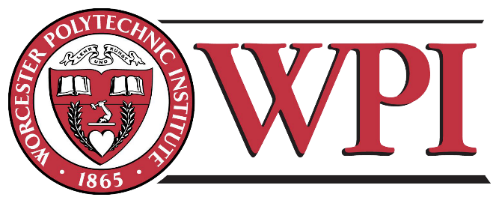 T
H
A
N
K
S
12/6/2016
28
Present
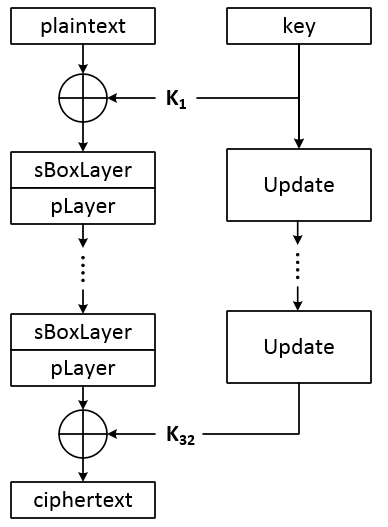 12/6/2016
29
[Speaker Notes: Small sbox; list facts relevant with our work]
Application on Present
2-share datapath of Present Sbox
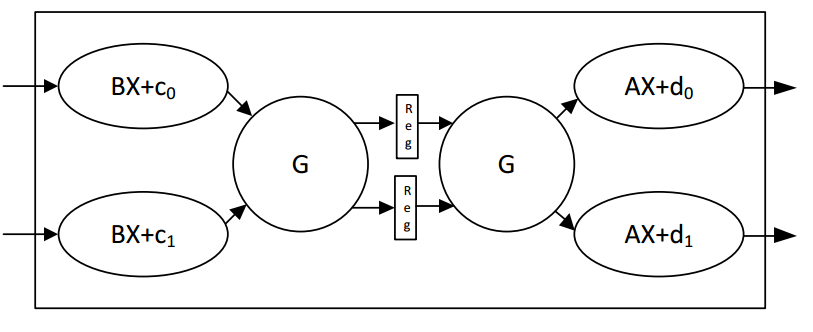 12/6/2016
30
Application on Present
2-sharing of G function
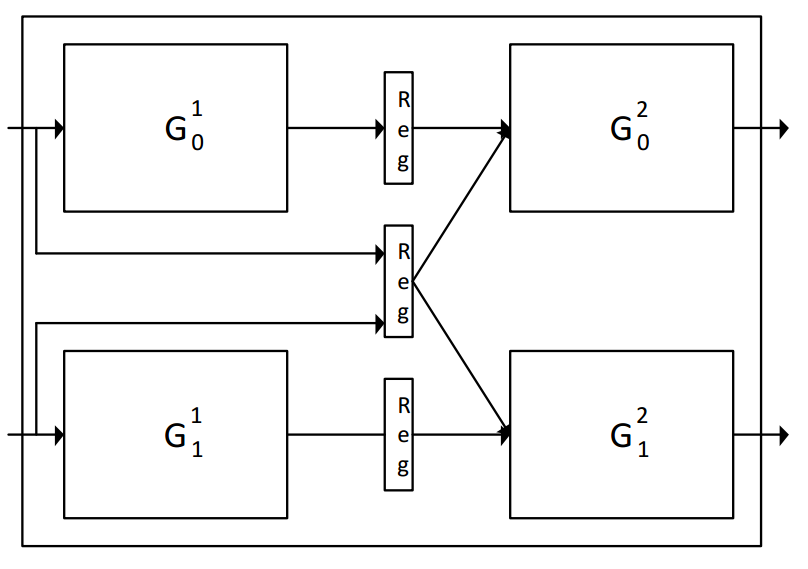 12/6/2016
31
[Speaker Notes: Delete simon]
How many shares?
Area                    Performance
Randomness      Security
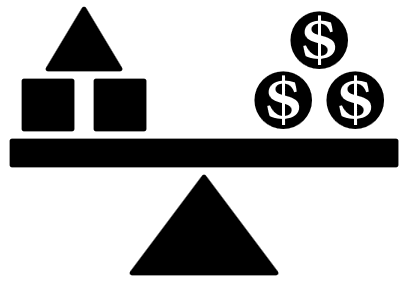 12/6/2016
32